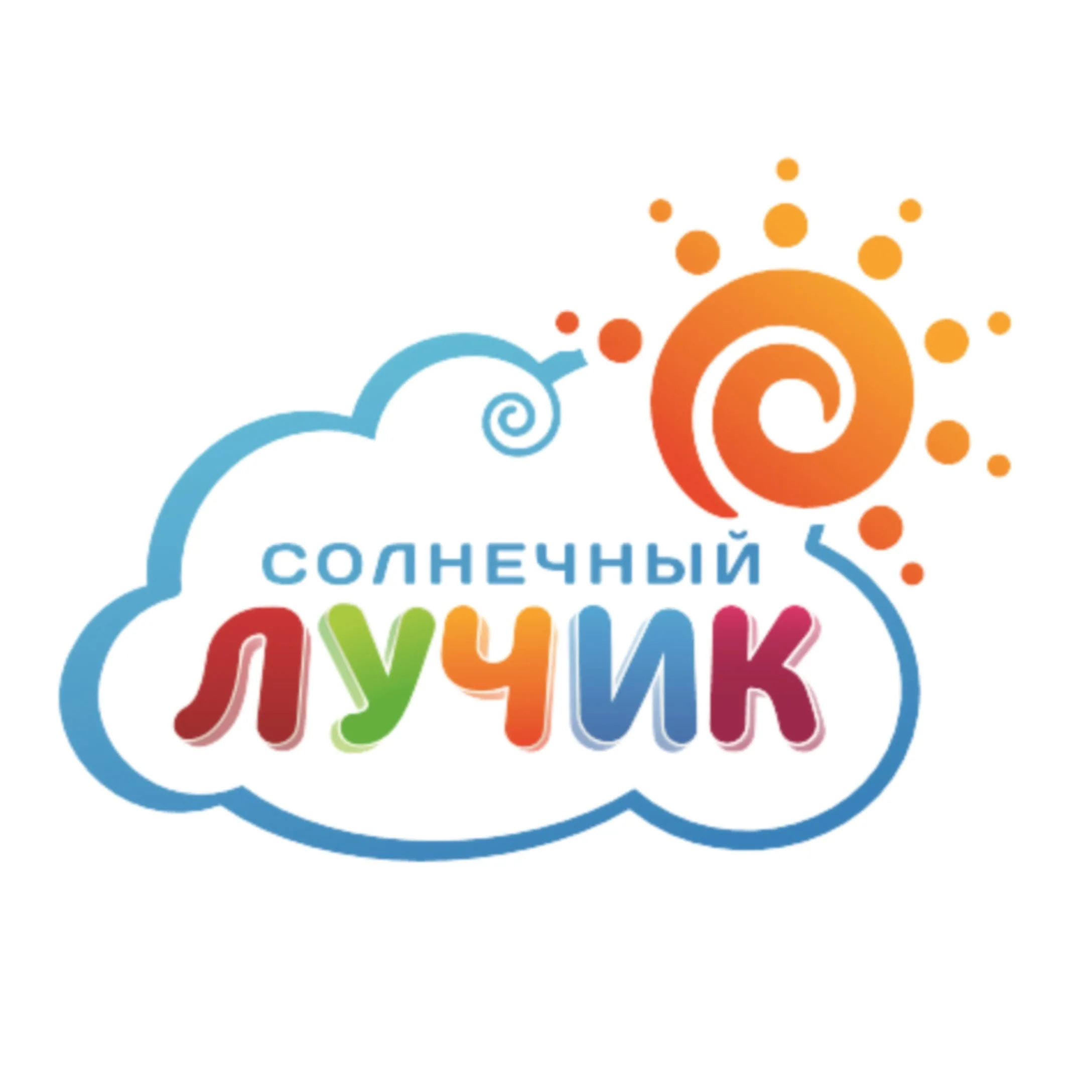 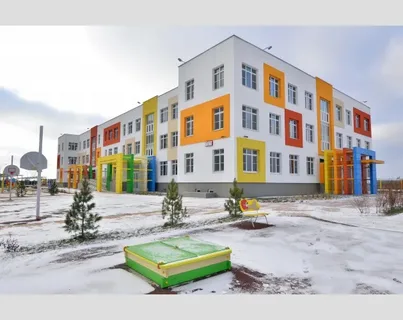 Проект «Теремок на новый лад»
ТЬЮТОР  ИСЛАМОВА МАРИЯ АЛЕКСАНДРОВНА
ВОСПИТАТЕЛЬ ШАМСОВА ВИКТОРИЯ НИКОЛАЕВНА
ДЕТИ ПОДГОТОВИТЕЛЬНОЙ ГРУППЫ №11 «МУЛЬТЯШКИ»
Наша творческая группа – подготовительная группа №11 «Мультяшки»
Наш девиз:
Скорее познакомьтесь с нами Мультяшками – озорниками:  Мы девочки и мальчики, Веселушки – шалунишки.   Любим очень мастерить,    Читать книжки и лепить,    Любим рисовать и петь,              Ну и мультики смотреть.
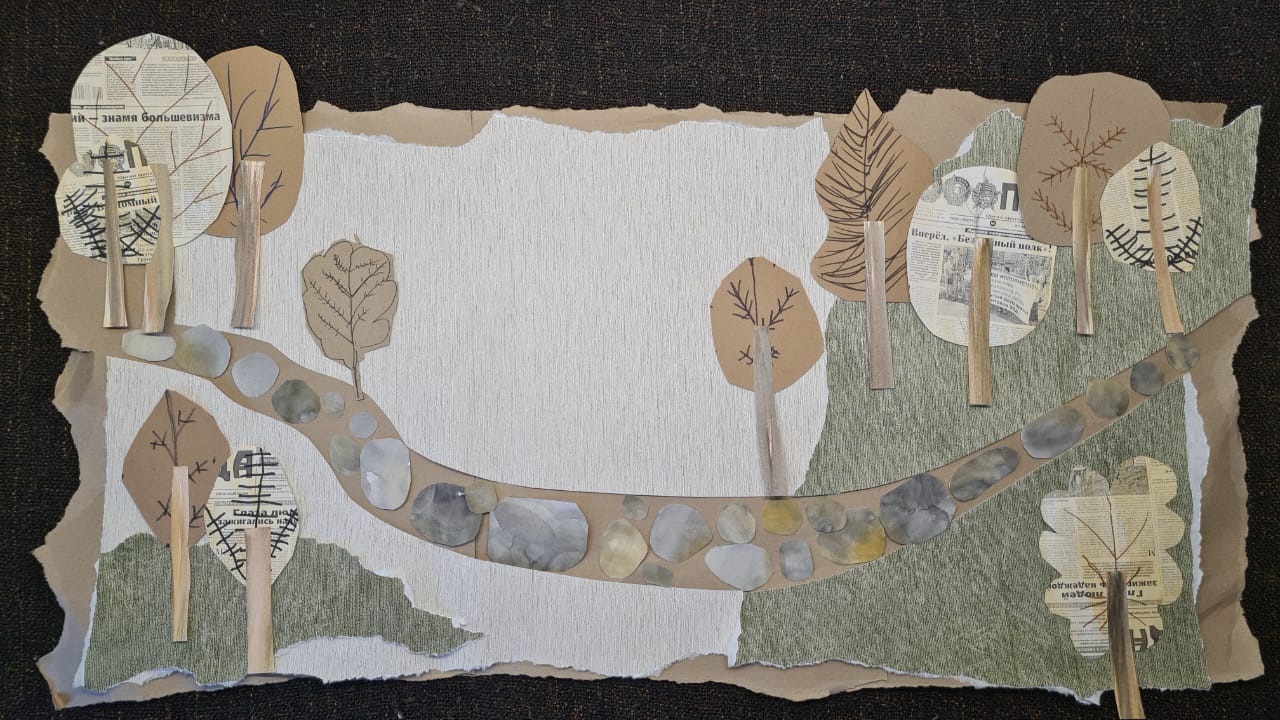 Предварительная работа: игра в настольный театр
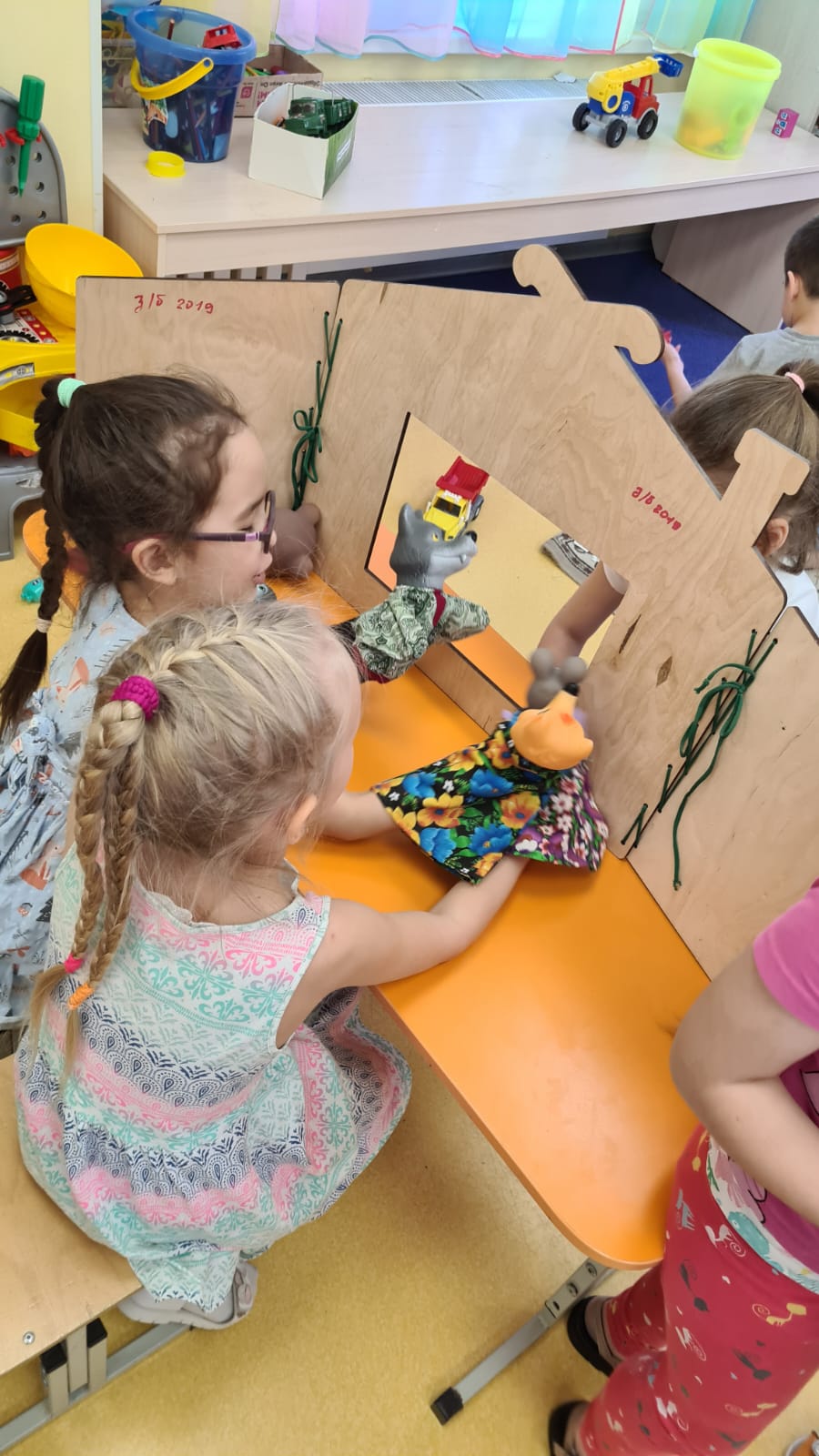 Создание мульфильма
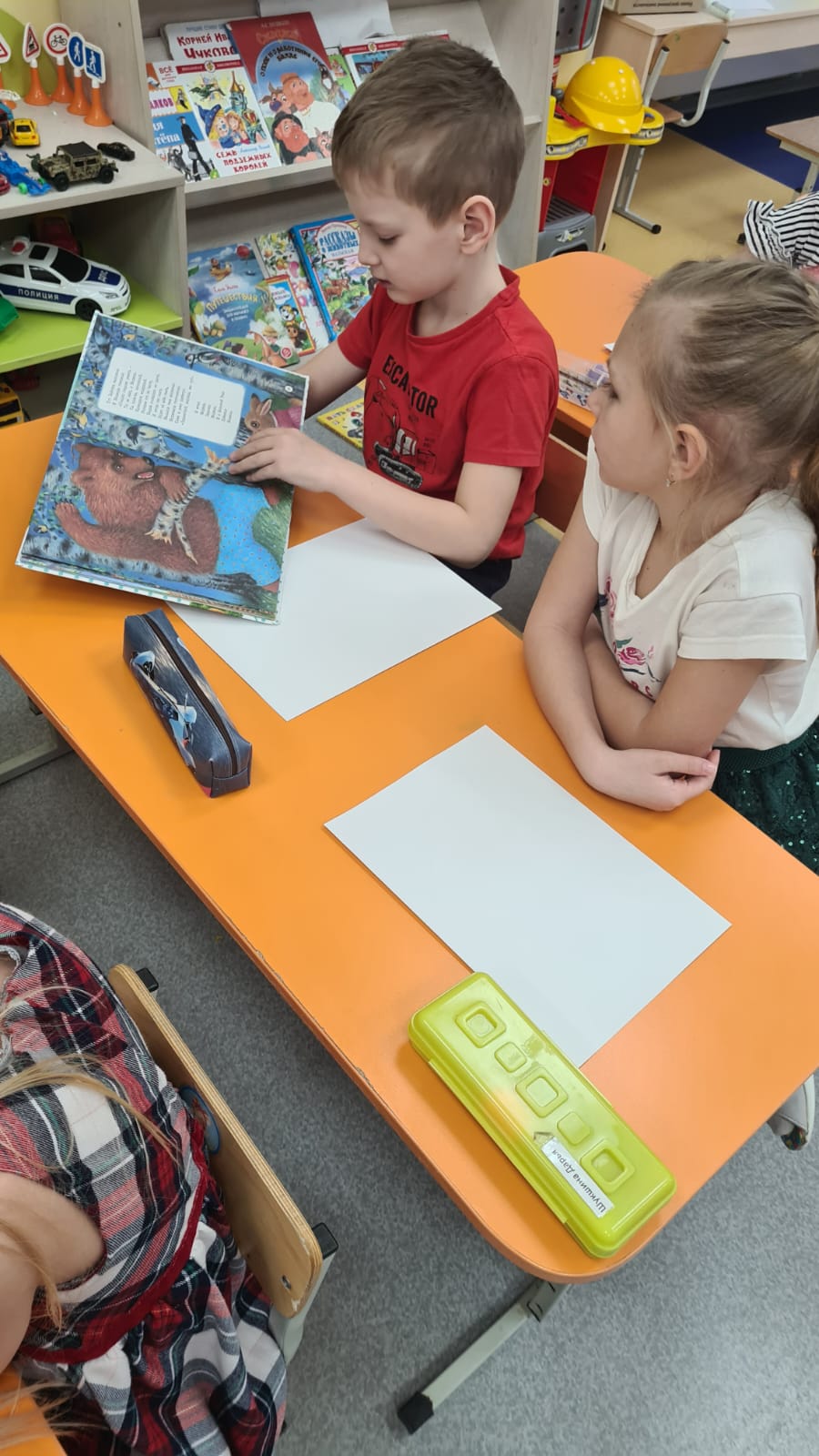 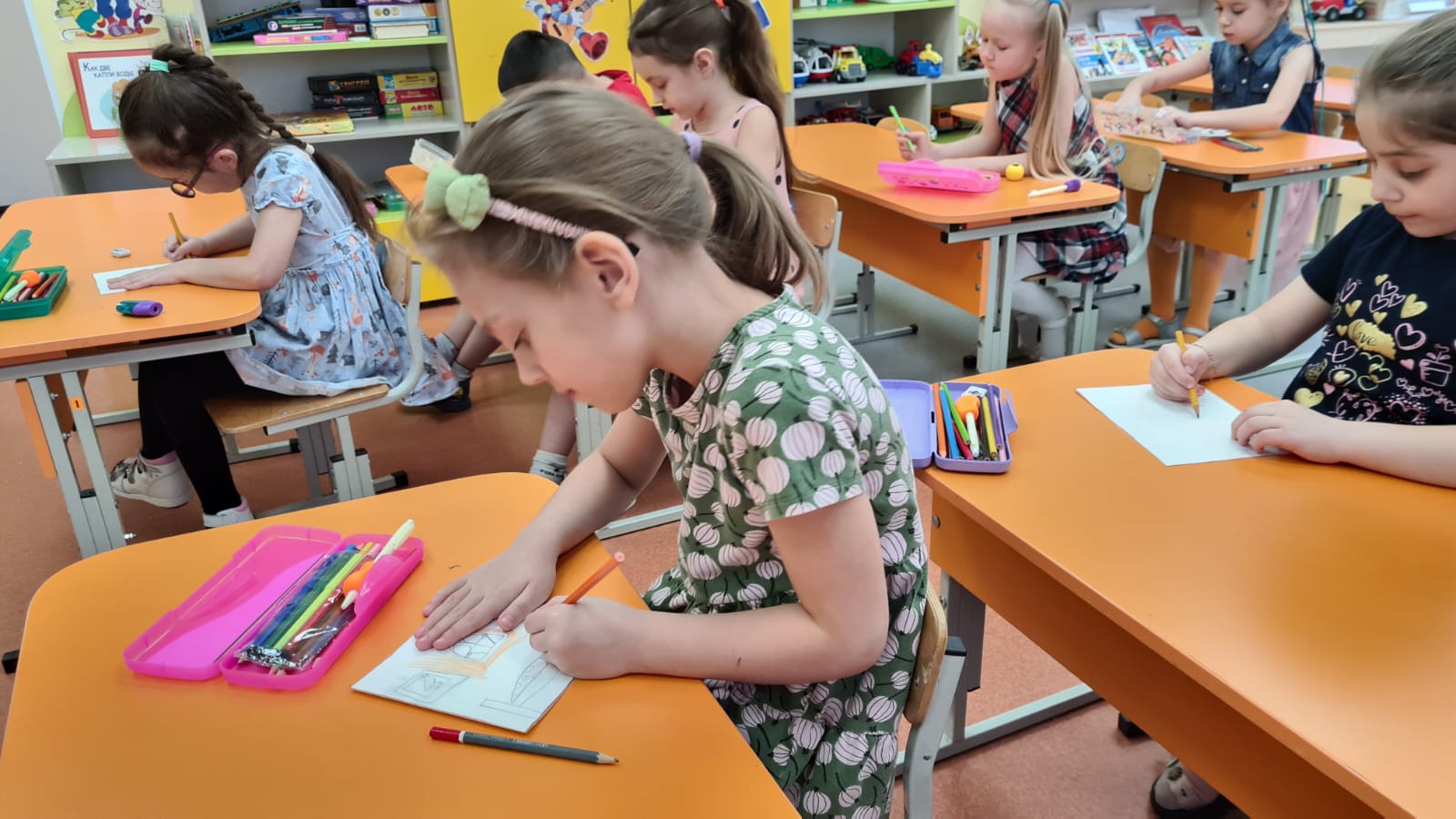 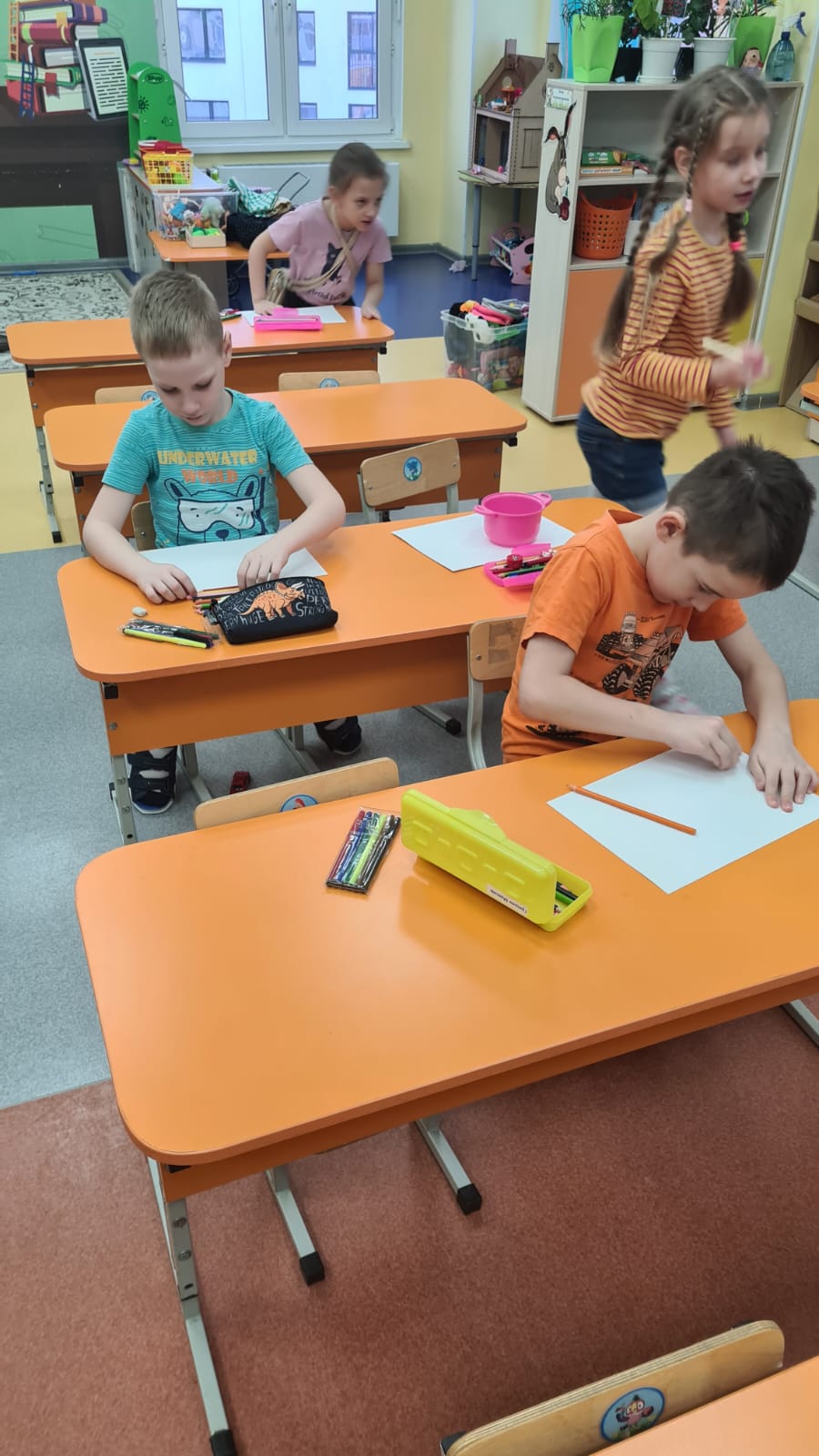 Создание мульфильма
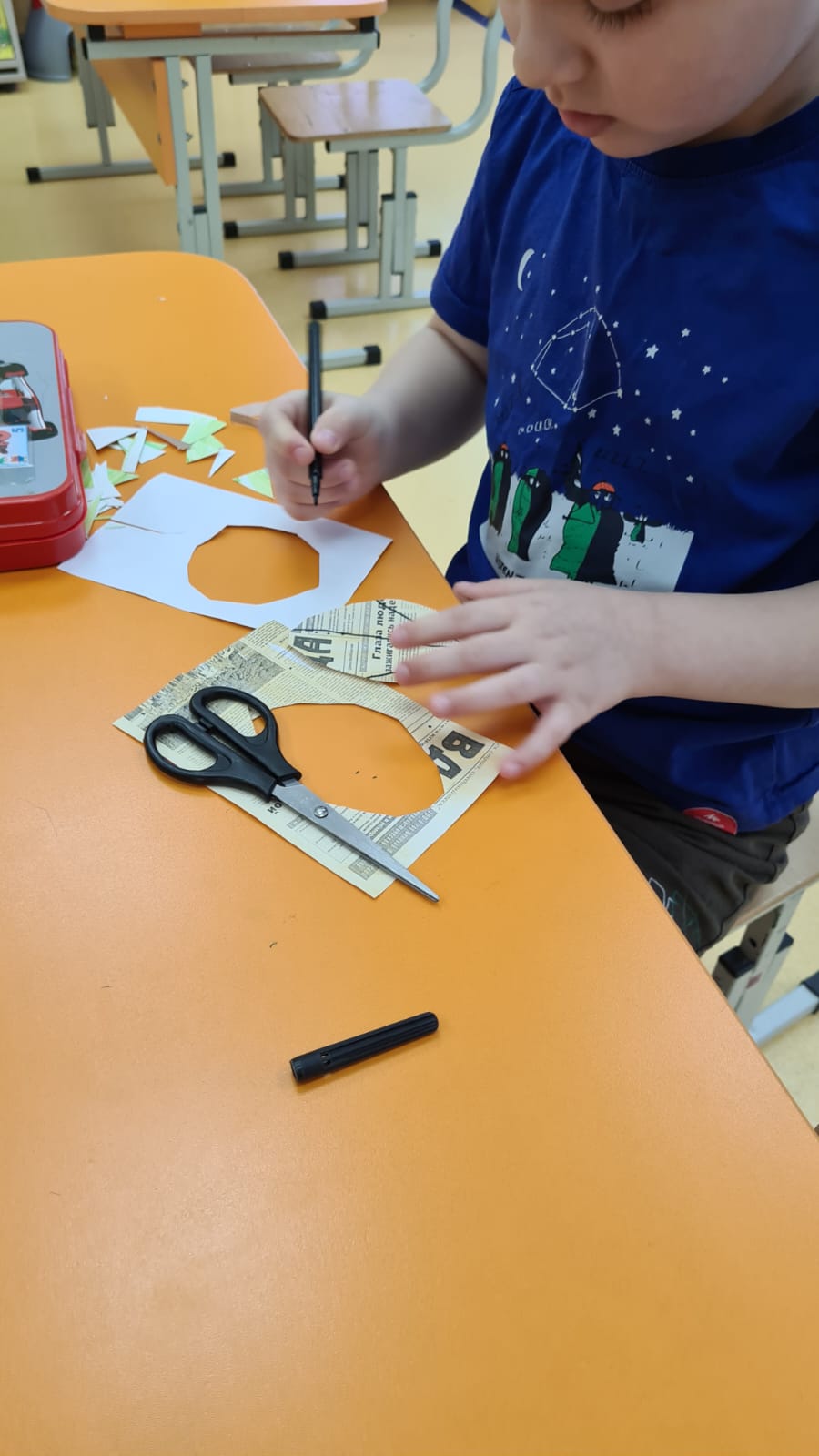 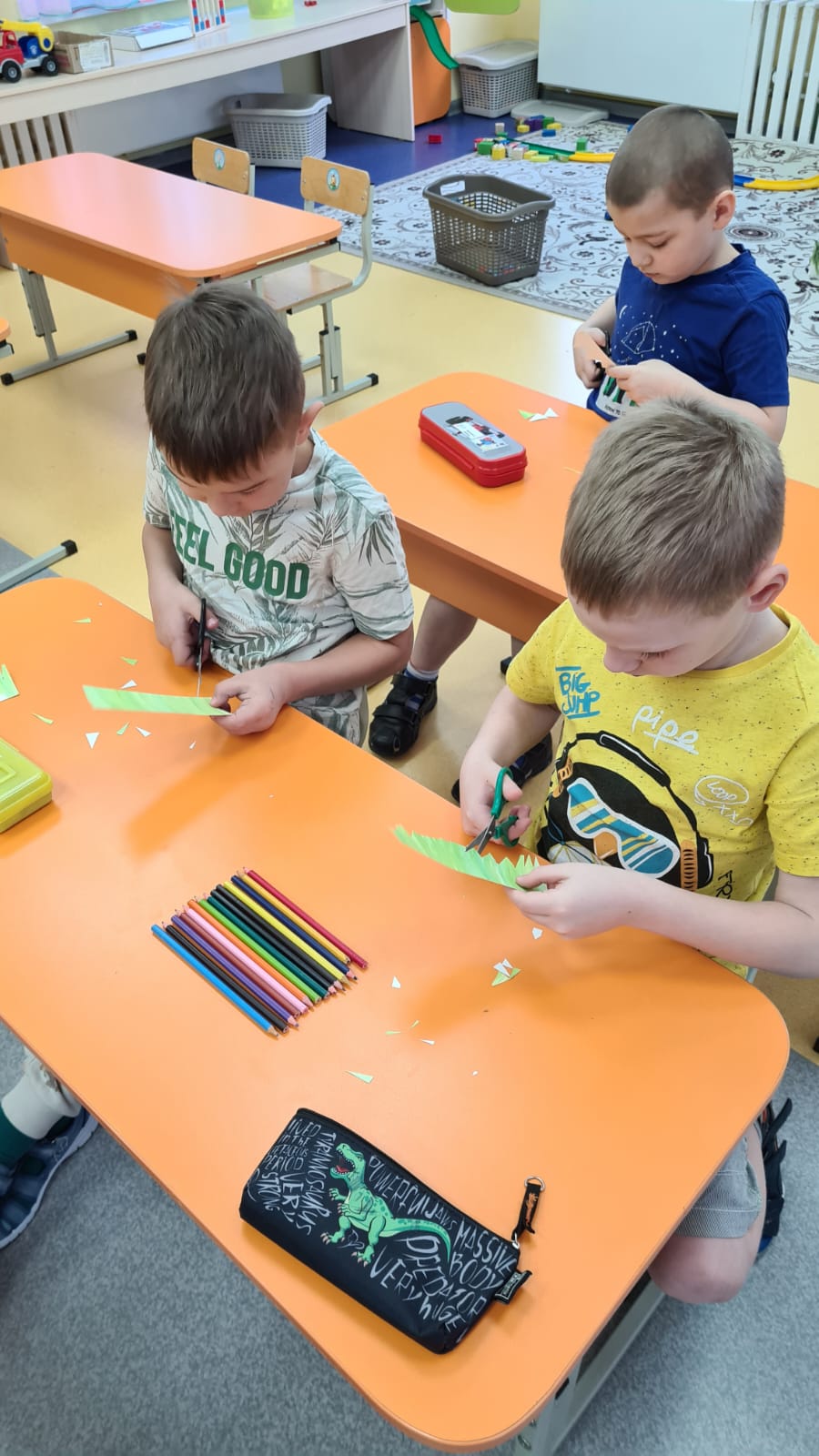 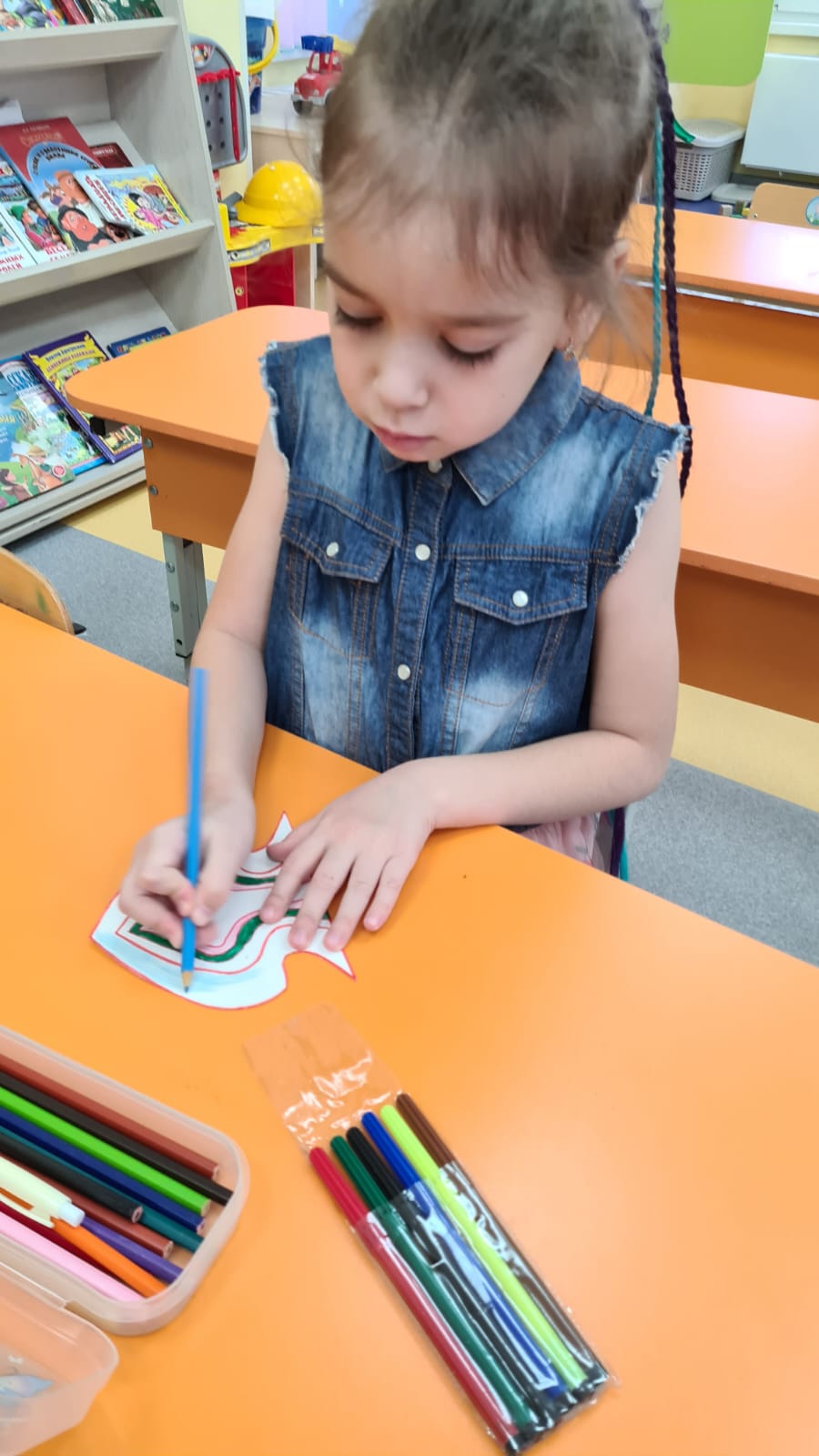 Создание мульфильма
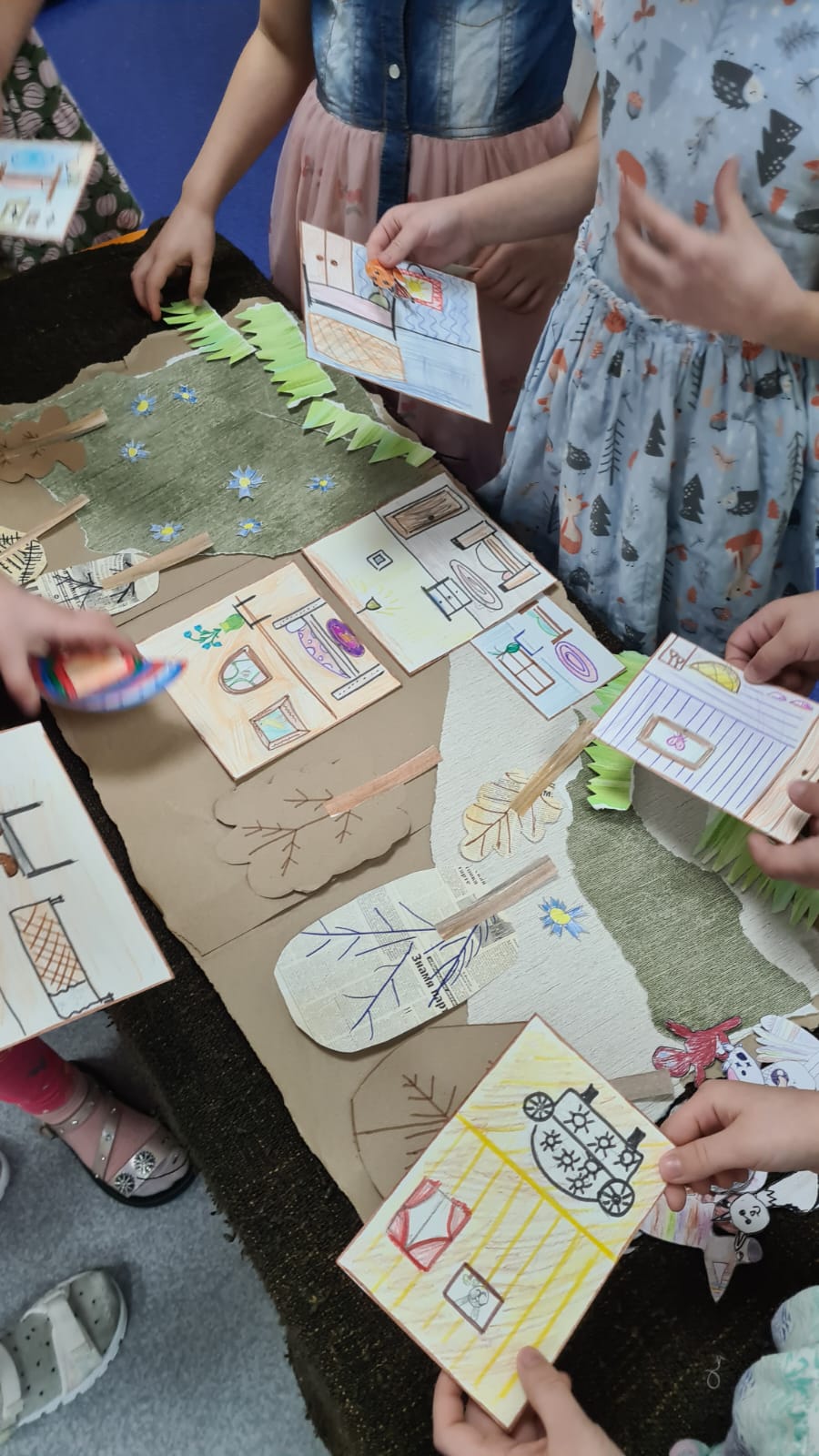 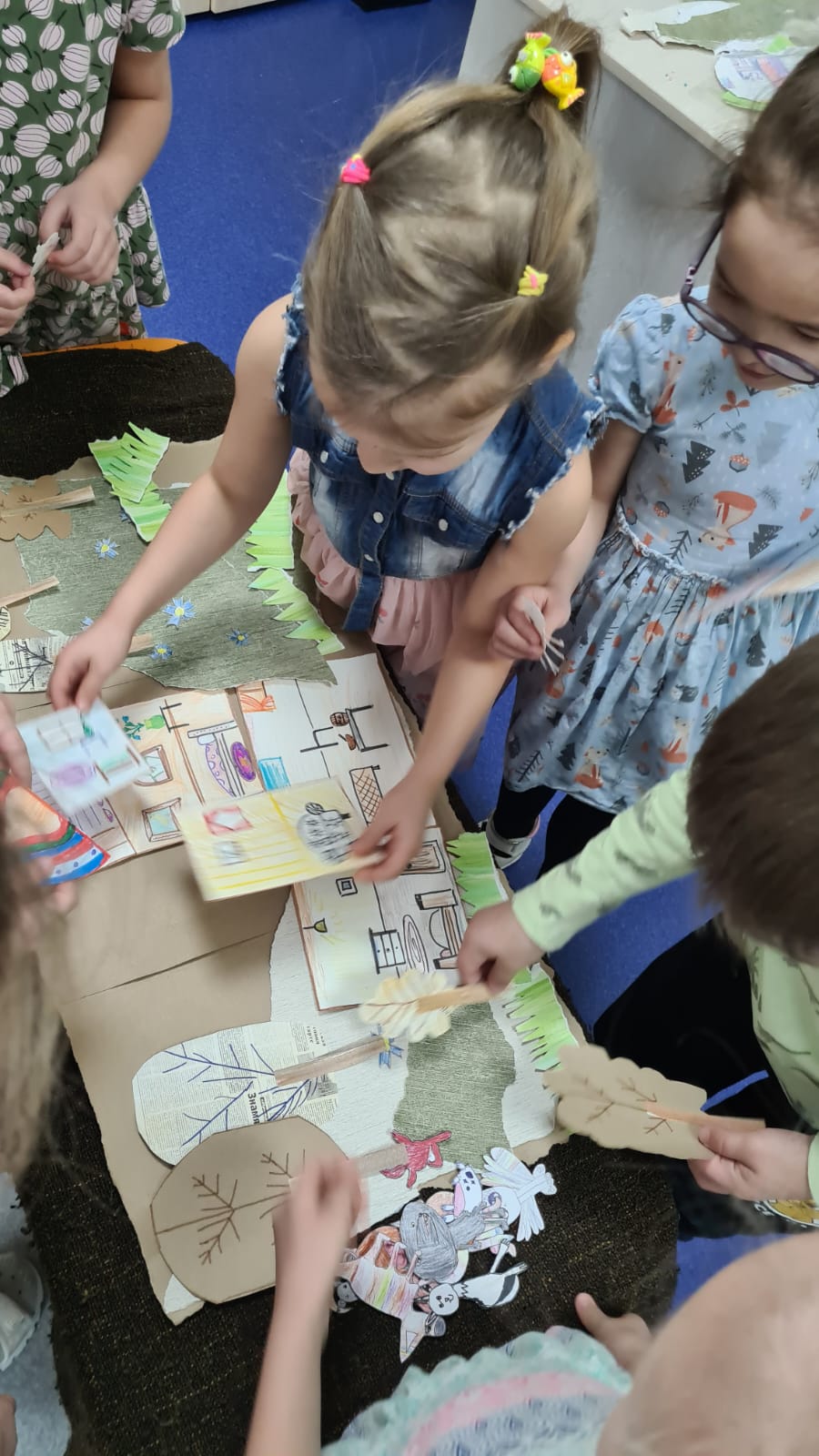 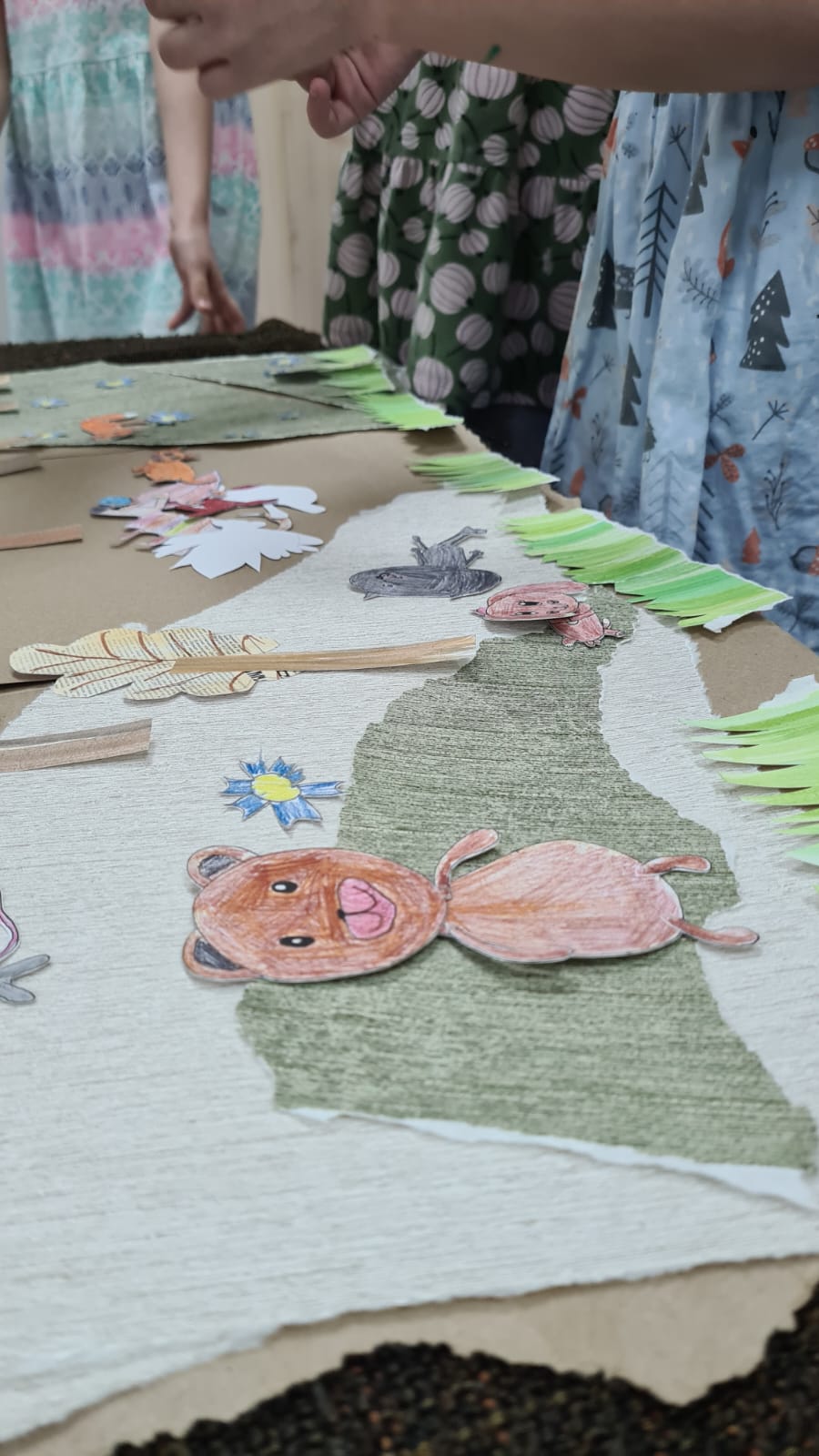 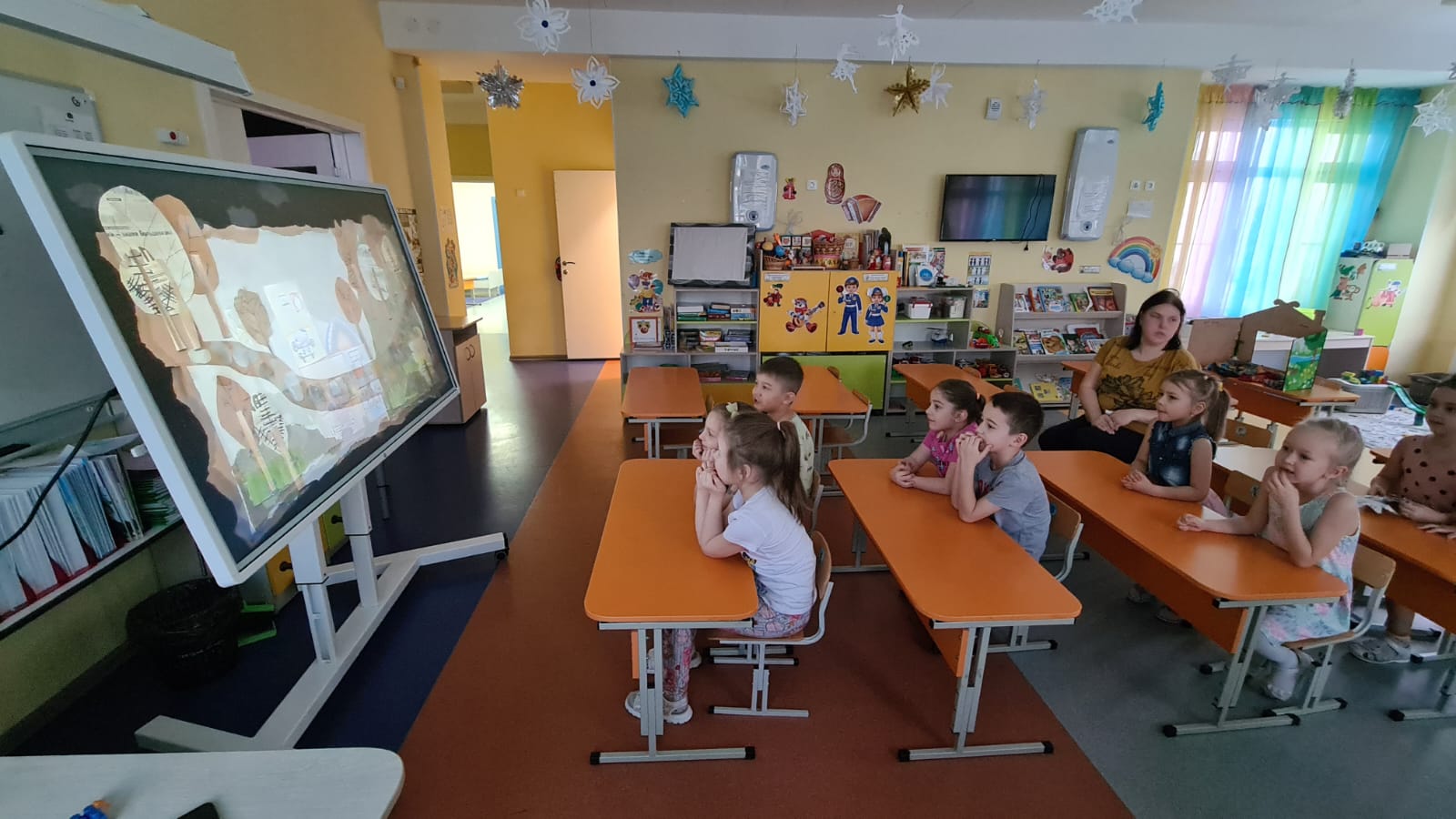 Просмотр мультфильма